Les planets
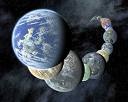 BY JACOB SHEARD
Neptune
Neptune et tres moche est un pue miniscule est chaude.
Mercure
Mercure est chaude est un peu moche.
Mercure est chuade et petit un pue pas du tout enorme .
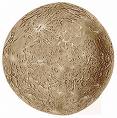 Mars?
Mars et froid est un pue moche est petit est un peu miniscule.
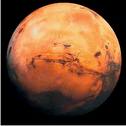 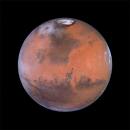 La terre
.la terre et chaude est un peu est beau.
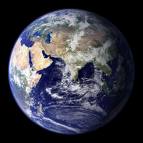 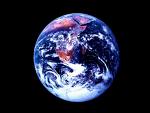 Venus
Venus et froid est un peu miniscule.
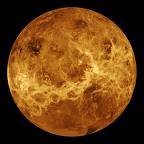 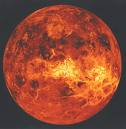 URANUS
Uranus et froid est un peu moche.
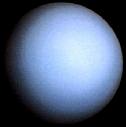 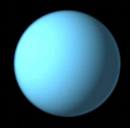 Pluto
Pluto et froid est un peu moche.
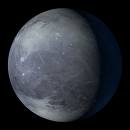 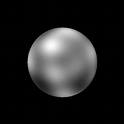 Saturne
Saturne est froid est petit pas du tout tres moche est beau.
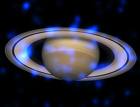 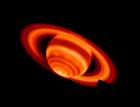